Согласные буквы З,з. Чтение слов и предложение. Закрепление.
Автор : Пудова Ксения Борисовна, 
учитель начальных классов
МБОУ СШ № 10
Прозвенел звонок для нас.
Всех детей позвал он в класс,
Чтобы дети не ленились,
С удовольствием учились.
Всем  здоровья пожелаем
 И урок наш начинаем.
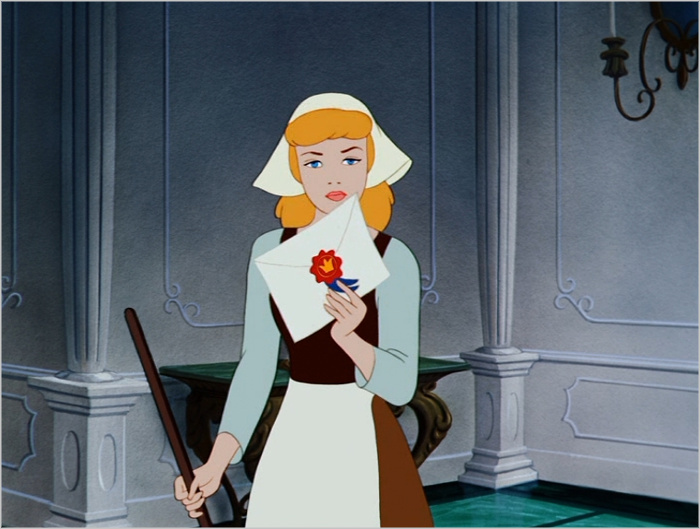 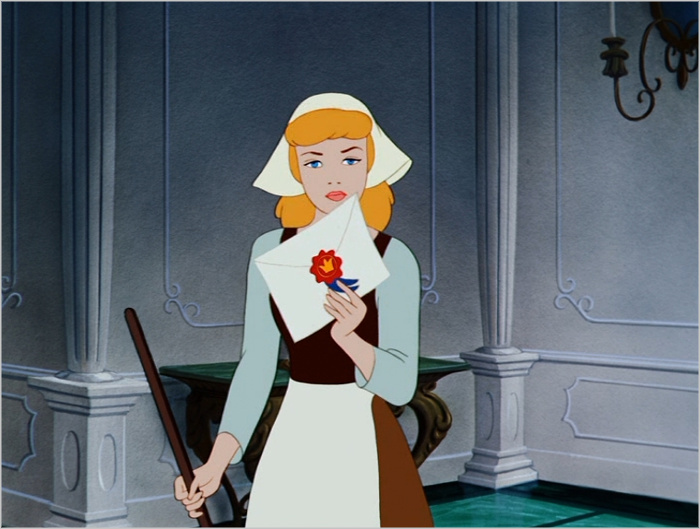 Золушка
На уроке мы будем говорить о звуках…
Будем читать слоги и слова с буквой …
З - С
Ли…а  -  ли...а
з
с
Ро…а  -  ро...а
з
с
…оя  - ...оя
З
с
у…ор  -  му...ор
з
с
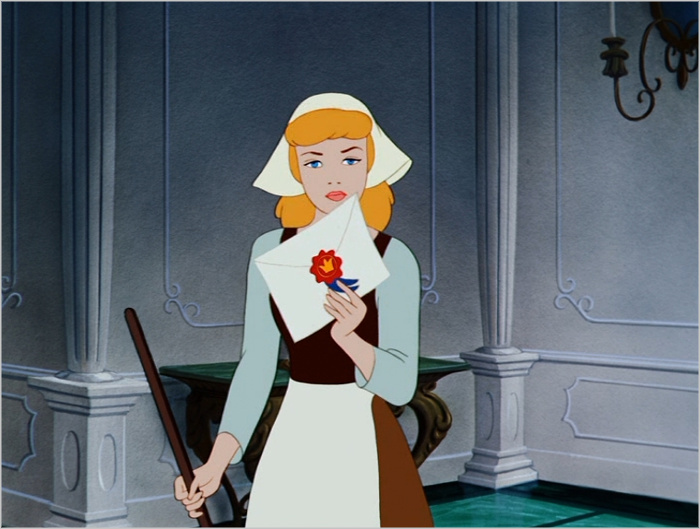 А роза упала на лапу Азора.
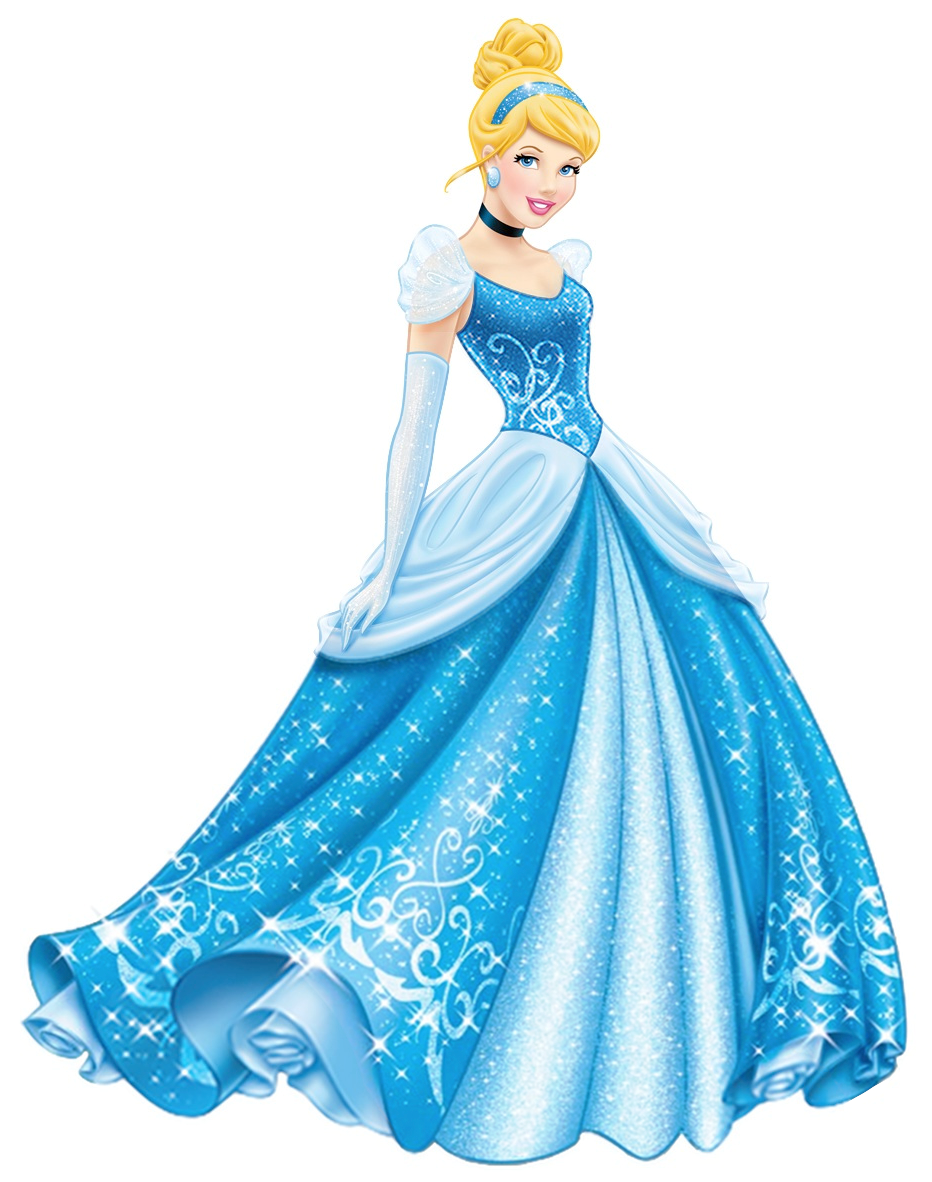 МОЛОДЦЫ!